CDO Model Repository
A Model Repository for EMF
A Framework for Distributed Shared Models
Agenda
EMF basics
EMF persistence framework
XML file persistence
CDO client overview
Distributed shared models
Detailed design review
CDO server overview
Brief design introduction
CDO Model Repository  |  © 2008 by Eike Stepper, Berlin, Germany  |  Made available under the EPL v1.0
2
Application
Off
On
CDO Model Repository  |  © 2008 by Eike Stepper, Berlin, Germany  |  Made available under the EPL v1.0
3
Application
On
CDO Model Repository  |  © 2008 by Eike Stepper, Berlin, Germany  |  Made available under the EPL v1.0
4
Application
On
File1.xml
File2.xml
CDO Model Repository  |  © 2008 by Eike Stepper, Berlin, Germany  |  Made available under the EPL v1.0
5
Application
On
File1.xml
File2.xml
CDO Model Repository  |  © 2008 by Eike Stepper, Berlin, Germany  |  Made available under the EPL v1.0
6
Application
On
CDO Model Repository  |  © 2008 by Eike Stepper, Berlin, Germany  |  Made available under the EPL v1.0
7
Application
On
File1.xml
File2.xml
CDO Model Repository  |  © 2008 by Eike Stepper, Berlin, Germany  |  Made available under the EPL v1.0
8
Application
On
Off
File1.xml
File2.xml
CDO Model Repository  |  © 2008 by Eike Stepper, Berlin, Germany  |  Made available under the EPL v1.0
9
Application
On
Off
File1.xml
File2.xml
CDO Model Repository  |  © 2008 by Eike Stepper, Berlin, Germany  |  Made available under the EPL v1.0
10
Application
On
File1.xml
File2.xml
CDO Model Repository  |  © 2008 by Eike Stepper, Berlin, Germany  |  Made available under the EPL v1.0
11
Recall: With EMF you can…
Create Ecore models
Configure generator models
Generate Java code for
Your Ecore model
Command framework
Eclipse UI
Use the EMF persistence framework
Save and load XML files
Resolve cross references across files
CDO Model Repository  |  © 2008 by Eike Stepper, Berlin, Germany  |  Made available under the EPL v1.0
12
With XML files you can NOT…
Load single instances lazily
Resource size is limited
Load collections partially
Collection size is limited
Unload single instances transparently
Bad influence on footprint (garbage collection)
Bad influence on model design (containment)
Work concurrently
No transactions
No fine grained locking
No remote update notification
They just don’t behave like multi-user databases
CDO Model Repository  |  © 2008 by Eike Stepper, Berlin, Germany  |  Made available under the EPL v1.0
13
Application
CDO Model Repository  |  © 2008 by Eike Stepper, Berlin, Germany  |  Made available under the EPL v1.0
14
Application
Application
Application
Application
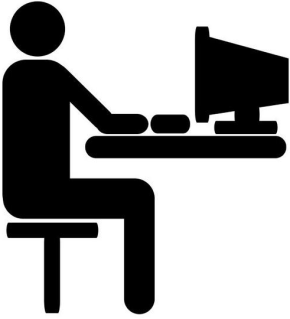 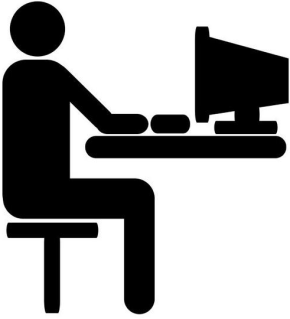 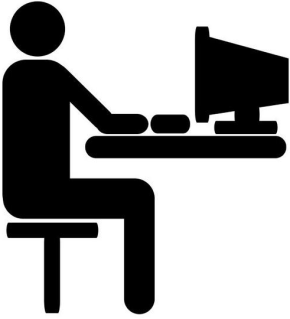 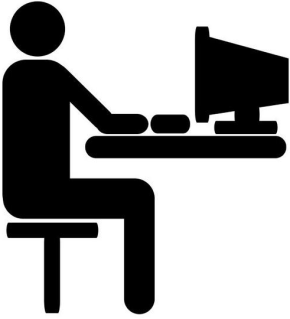 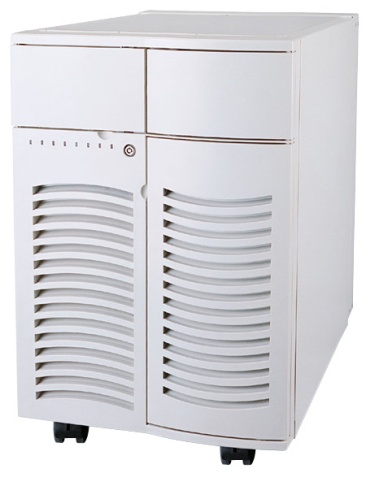 CDO Model Repository  |  © 2008 by Eike Stepper, Berlin, Germany  |  Made available under the EPL v1.0
15
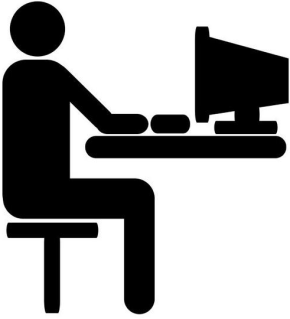 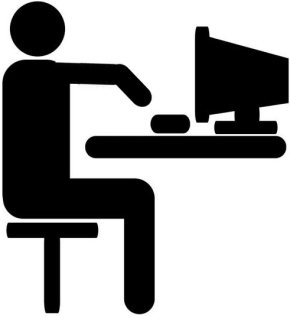 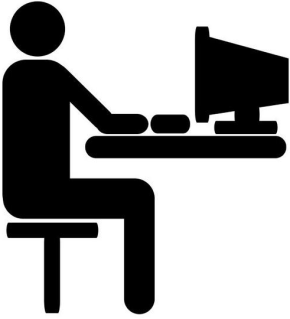 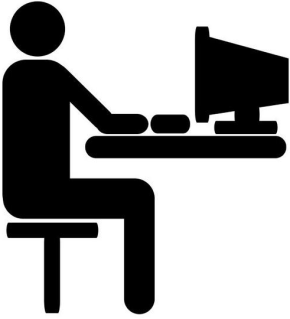 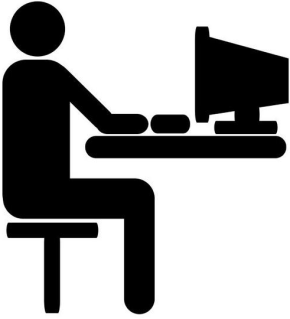 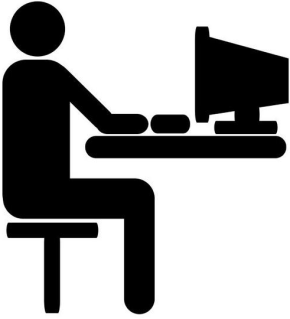 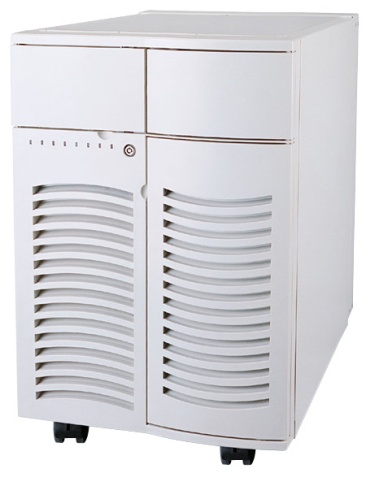 CDO Model Repository  |  © 2008 by Eike Stepper, Berlin, Germany  |  Made available under the EPL v1.0
16
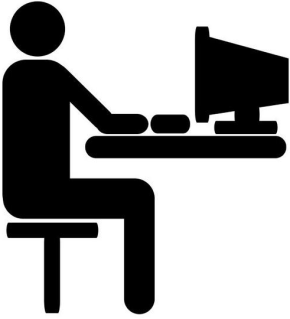 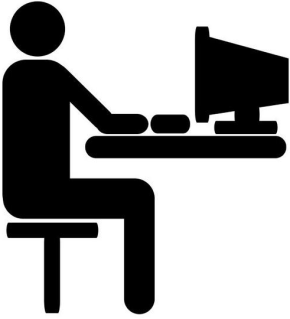 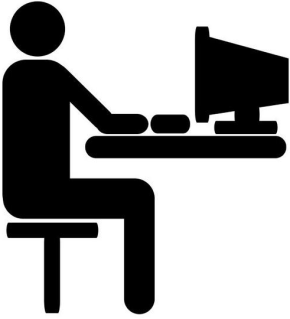 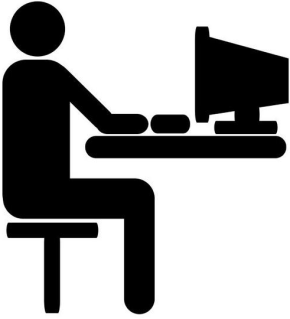 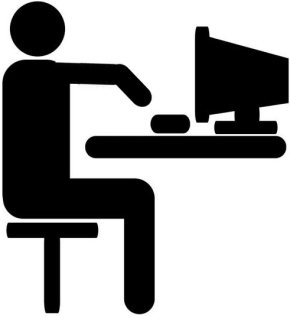 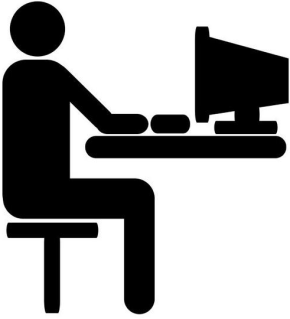 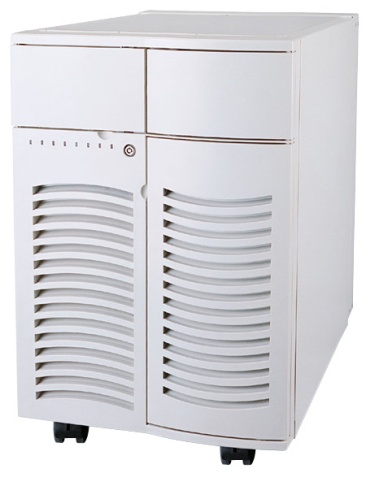 CDO Model Repository  |  © 2008 by Eike Stepper, Berlin, Germany  |  Made available under the EPL v1.0
17
Multiple Clients
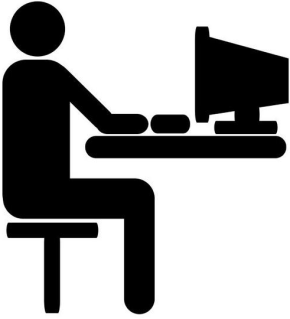 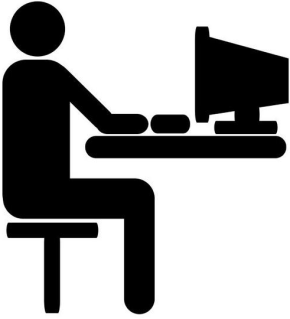 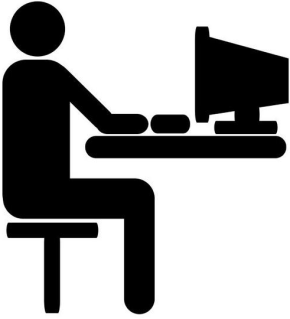 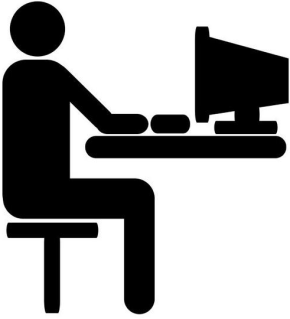 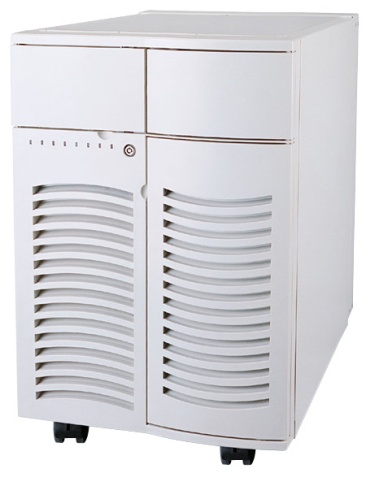 Model
Repository
Database
CDO Model Repository  |  © 2008 by Eike Stepper, Berlin, Germany  |  Made available under the EPL v1.0
18
Model Repository =

Models + 
Resources + 
Objects
Multiple Clients
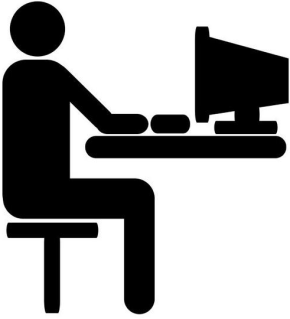 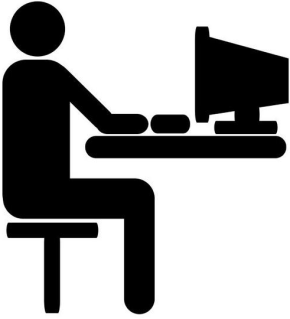 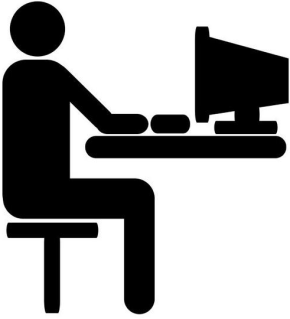 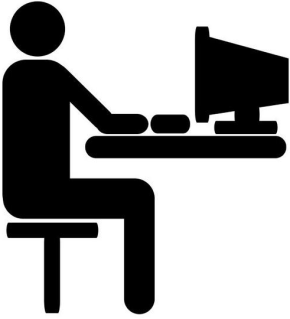 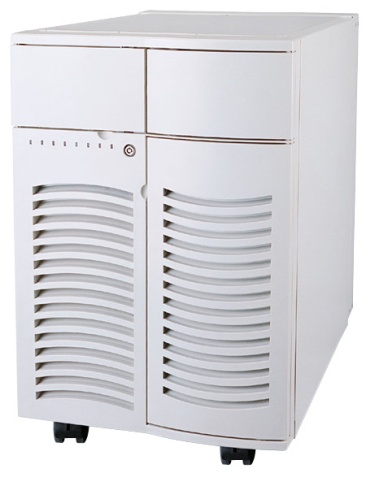 Model
Repository
Database
CDO Model Repository  |  © 2008 by Eike Stepper, Berlin, Germany  |  Made available under the EPL v1.0
19
With CDO you can…
Maintain a central model repository
Store models in arbitrary backends
Cache models in server memory
Connect from multiple clients
Manage sessions
Manage views and transactions
Work with a distributed shared model
Distribute change notifications
Present hot data
CDO Model Repository  |  © 2008 by Eike Stepper, Berlin, Germany  |  Made available under the EPL v1.0
20
CDO supports…
Multiple sessions on a single client
TCP connections
HTTP connections
JVM connections
Pluggable connection security
Challenge/Response negotiation
Pluggable fail-over strategies
CDO Model Repository  |  © 2008 by Eike Stepper, Berlin, Germany  |  Made available under the EPL v1.0
21
CDO supports…
Multiple views per session
Read-only views
Transactions and save points
Audit views (time machine)
Local sharing across all views
Potentially huge object graphs
Transparent loading/unloading on demand
Partial collections
Intelligent prefetching
CDO Model Repository  |  © 2008 by Eike Stepper, Berlin, Germany  |  Made available under the EPL v1.0
22
?
How does all this work?
CDO Model Repository  |  © 2008 by Eike Stepper, Berlin, Germany  |  Made available under the EPL v1.0
23
Application
CDO Model Repository  |  © 2008 by Eike Stepper, Berlin, Germany  |  Made available under the EPL v1.0
24
Book
State
ID
Title
Pages
Authors
CDO Model Repository  |  © 2008 by Eike Stepper, Berlin, Germany  |  Made available under the EPL v1.0
25
Book
State
ID
Title
Pages
Authors
CDO Model Repository  |  © 2008 by Eike Stepper, Berlin, Germany  |  Made available under the EPL v1.0
26
PERSISTENT
commit
commit
attach
NEW
DIRTY
TRANSIENT
detach
write
CLEAN
Book
read
invalidate
PROXY
CONFLICT
invalidate
State
reset
ID
Title
Pages
Authors
CDO Model Repository  |  © 2008 by Eike Stepper, Berlin, Germany  |  Made available under the EPL v1.0
27
PERSISTENT
commit
commit
attach
NEW
DIRTY
TRANSIENT
detach
write
CLEAN
Book
read
invalidate
PROXY
CONFLICT
invalidate
State
reset
ID
Title
Pages
Authors
Revision
CDO Model Repository  |  © 2008 by Eike Stepper, Berlin, Germany  |  Made available under the EPL v1.0
28
attach
NEW
TRANSIENT
Book
State
ID
Revision
ID
Version
Title
Pages
Authors
Title
Pages
Authors
CDO Model Repository  |  © 2008 by Eike Stepper, Berlin, Germany  |  Made available under the EPL v1.0
29
attach
commit
NEW
TRANSIENT
CLEAN
Book
State
ID
Revision
Revision
ID
Version
Temporary ID
Version -1
Title
Pages
Authors
CDO Model Repository  |  © 2008 by Eike Stepper, Berlin, Germany  |  Made available under the EPL v1.0
30
commit
NEW
DIRTY
write
CLEAN
Book
State
ID
Revision
Revision
Temporary ID
Version -1
Persistent ID
Version 1
Title
Pages
Authors
CDO Model Repository  |  © 2008 by Eike Stepper, Berlin, Germany  |  Made available under the EPL v1.0
31
DIRTY
write
CLEAN
Book
State
ID
Revision
Revision
Persistent ID
Version 1
Title
Pages
Authors
CDO Model Repository  |  © 2008 by Eike Stepper, Berlin, Germany  |  Made available under the EPL v1.0
32
DIRTY
write
CLEAN
Book
State
ID
Revision
Revision
Revision
Persistent ID
Version -1
Persistent ID
Version 1
Title
Pages
Authors
Title
Pages
Authors
CDO Model Repository  |  © 2008 by Eike Stepper, Berlin, Germany  |  Made available under the EPL v1.0
33
commit
DIRTY
write
CLEAN
Book
State
ID
Revision
Revision
Revision
Persistent ID
Version -1
Persistent ID
Version 2
Persistent ID
Version 1
Title
Pages
Authors
Title
Pages
Authors
CDO Model Repository  |  © 2008 by Eike Stepper, Berlin, Germany  |  Made available under the EPL v1.0
34
commit
DIRTY
CLEAN
Book
State
ID
Revision
Revision
Revision
Persistent ID
Version 2
Persistent ID
Version 1
Title
Pages
Authors
Title
Pages
Authors
CDO Model Repository  |  © 2008 by Eike Stepper, Berlin, Germany  |  Made available under the EPL v1.0
35
Revision
Persistent ID
Version 3
Title
Pages
Authors
Book
State
ID
Revision
Revision
Revision
Persistent ID
Version 2
Persistent ID
Version 1
Title
Pages
Authors
Title
Pages
Authors
CDO Model Repository  |  © 2008 by Eike Stepper, Berlin, Germany  |  Made available under the EPL v1.0
36
CDOStateMachine
PERSISTENT
attach
commit
NEW
DIRTY
TRANSIENT
detach
write
CLEAN
invalidate
read
PROXY
CONFLICT
reload
CDO Model Repository  |  © 2008 by Eike Stepper, Berlin, Germany  |  Made available under the EPL v1.0
37
CDORevision
id:
version:
class:
created:
revised:
resourceID:
containerID:
containingFeatureID:
values:
CDOID
int
CDOClass
long
long
CDOID
CDOID
int
Object[]
CDO Model Repository  |  © 2008 by Eike Stepper, Berlin, Germany  |  Made available under the EPL v1.0
38
CDORevision
Repository
CDOSession
id:
version:
class:
created:
revised:
resourceID:
containerID:
containingFeatureID:
values:
id:
version:
class:
created:
revised:
resourceID:
containerID:
containingFeatureID:
values:
id:
version:
class:
created:
revised:
resourceID:
containerID:
containingFeatureID:
values:
id:
version:
class:
created:
revised:
resourceID:
containerID:
containingFeatureID:
values:
CDORevisionManager
CDOID
int
CDOClass
long
long
CDOID
CDOID
int
Object[]
CDOID
int
CDOClass
long
long
CDOID
CDOID
int
Object[]
CDOID
int
CDOClass
long
long
CDOID
CDOID
int
Object[]
CDOID
int
CDOClass
long
long
CDOID
CDOID
int
Object[]
CDO Model Repository  |  © 2008 by Eike Stepper, Berlin, Germany  |  Made available under the EPL v1.0
39
CDOObject
id:
state:
resource:
revision:
view:
CDOID
CDOState
CDOResource
CDORevision
CDOView
CDO Model Repository  |  © 2008 by Eike Stepper, Berlin, Germany  |  Made available under the EPL v1.0
40
CDOObject
CDOSession
id:
version:
class:
created:
revised:
resourceID:
containerID:
containingFeatureID:
values:
id:
version:
class:
created:
revised:
resourceID:
containerID:
containingFeatureID:
values:
id:
version:
class:
created:
revised:
resourceID:
containerID:
containingFeatureID:
values:
id:
state:
resource:
revision:
view:
id:
state:
resource:
revision:
view:
id:
state:
resource:
revision:
view:
id:
state:
resource:
revision:
view:
CDORevisionManager
CDOID
int
CDOClass
long
long
CDOID
CDOID
int
Object[]
CDOID
int
CDOClass
long
long
CDOID
CDOID
int
Object[]
CDOID
int
CDOClass
long
long
CDOID
CDOID
int
Object[]
CDOID
CDOState
CDOResource
CDORevision
CDOView
CDOID
CDOState
CDOResource
CDORevision
CDOView
CDOID
CDOState
CDOResource
CDORevision
CDOView
CDOID
CDOState
CDOResource
CDORevision
CDOView
CDOView
CDO Model Repository  |  © 2008 by Eike Stepper, Berlin, Germany  |  Made available under the EPL v1.0
41
CDOObject
CDOSession
id:
version:
class:
created:
revised:
resourceID:
containerID:
containingFeatureID:
values:
id:
version:
class:
created:
revised:
resourceID:
containerID:
containingFeatureID:
values:
id:
version:
class:
created:
revised:
resourceID:
containerID:
containingFeatureID:
values:
id:
state:
resource:
revision:
view:
id:
state:
resource:
revision:
view:
id:
state:
resource:
revision:
view:
id:
state:
resource:
revision:
view:
CDORevisionManager
CDOID
int
CDOClass
long
long
CDOID
CDOID
int
Object[]
CDOID
int
CDOClass
long
long
CDOID
CDOID
int
Object[]
CDOID
int
CDOClass
long
long
CDOID
CDOID
int
Object[]
CDOID
CDOState
CDOResource
CDORevision
CDOView
CDOID
CDOState
CDOResource
CDORevision
CDOView
CDOID
CDOState
CDOResource
CDORevision
CDOView
CDOID
CDOState
CDOResource
CDORevision
CDOView
CDOView
How does it integrate with EMF?
CDO Model Repository  |  © 2008 by Eike Stepper, Berlin, Germany  |  Made available under the EPL v1.0
42
CDOObject
Application
id:
state:
resource:
revision:
view:
CDOID
CDOState
CDOResource
CDORevision
CDOView
How does it integrate with EMF?
CDO Model Repository  |  © 2008 by Eike Stepper, Berlin, Germany  |  Made available under the EPL v1.0
43
Application
CDOSession
CDOView
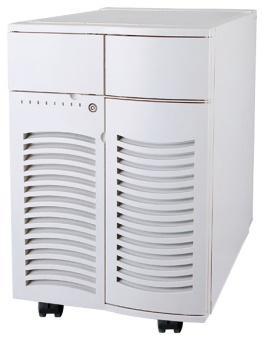 CDOStore
CDOStateMachine
CDO Model Repository  |  © 2008 by Eike Stepper, Berlin, Germany  |  Made available under the EPL v1.0
44
Application
CDOSession
CDOView
CDOStore
CDOStateMachine
CDO Model Repository  |  © 2008 by Eike Stepper, Berlin, Germany  |  Made available under the EPL v1.0
45
Application
CDOObject
EObject
CDOObjectImpl
InternalCDOObject
CDOStateMachine
CDO Model Repository  |  © 2008 by Eike Stepper, Berlin, Germany  |  Made available under the EPL v1.0
46
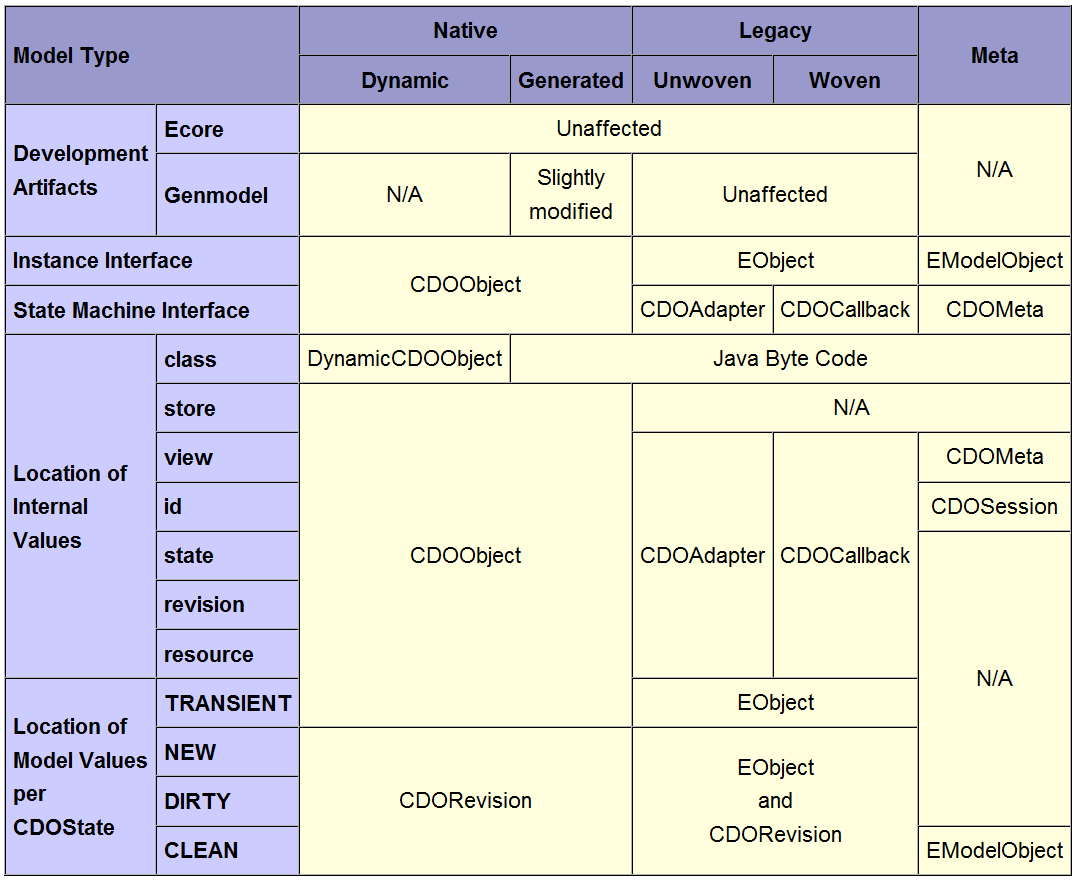 CDO Model Repository  |  © 2008 by Eike Stepper, Berlin, Germany  |  Made available under the EPL v1.0
47
Application
CDOSession
?
Net4j
Protocol
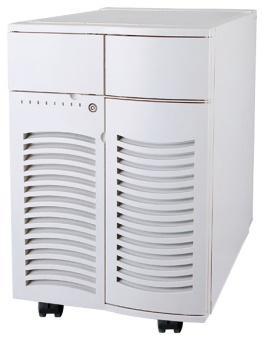 CDO Model Repository  |  © 2008 by Eike Stepper, Berlin, Germany  |  Made available under the EPL v1.0
48
CDO Server-Side
creates
IRepository
IStore
IStoreAccessor
IPackageManager
CDOPackage
IRevisionManager
CDORevision
IResourceManager
Path Mappings
ISessionManager
ISession
CDO Model Repository  |  © 2008 by Eike Stepper, Berlin, Germany  |  Made available under the EPL v1.0
49
CDO Server-Side
creates
IRepository
IStore
IStoreAccessor
IStoreReader
MEMStore
DBStore
HibernateStore
ObjectivityStore
IStoreWriter
creates
creates
creates
creates
MEMStoreReader
DBStoreReader
HibernateStoreReader
ObjectivityStoreReader
MEMStoreWriter
DBStoreWriter
HibernateStoreWriter
ObjectivityStoreWriter
CDO Model Repository  |  © 2008 by Eike Stepper, Berlin, Germany  |  Made available under the EPL v1.0
50
How to continue the tutorial?
Questions regarding the slides
Switch desktop sharing to Eike

Live Demonstration
CDO server application
CDO user interface

Open discussion + code walk-through
CDO Model Repository  |  © 2008 by Eike Stepper, Berlin, Germany  |  Made available under the EPL v1.0
51